Семья и семейные ценности
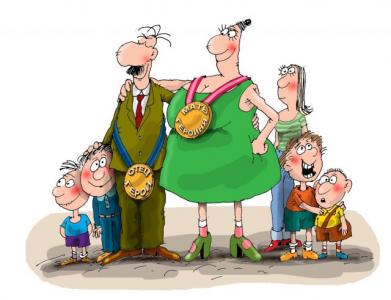 Уважаемые родители!
В соответствии с Указом Президента Российской Федерации 
«О Национальной стратегии действий в интересах детей на 2012-2017 годы» 
объявлен безусловный приоритет семьи и семейных ценностей.
 Семья – поистине высокое творенье.
Она заслон надёжный и причал.
Она даёт призванье и рожденье.
Она для нас основа всех начал.
Е.А. Мухачёва
Семья – это особый институт социализации ребенка, она является важной социальной средой формирования личности. Ребенок в семье выполняет особые функции, приобретает опыт положительных детско-родительских отношений, осваивает семейные роли, учится ответственности и самостоятельности.
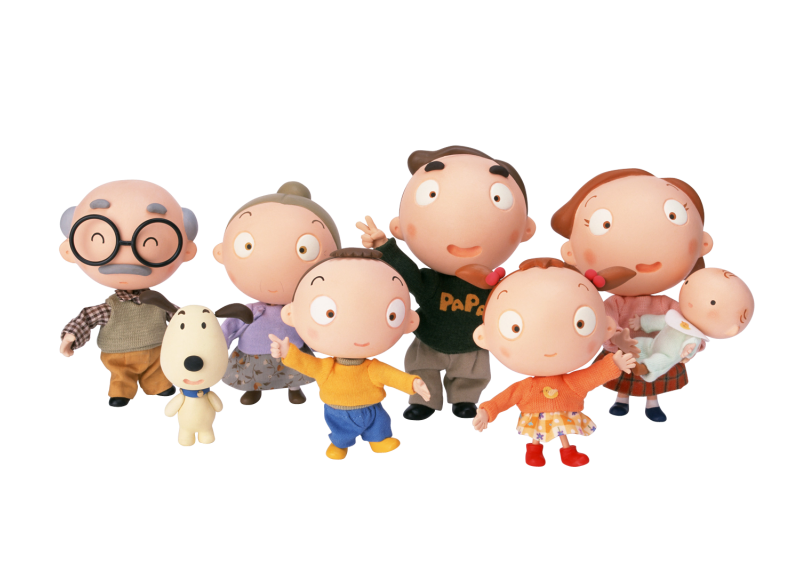 Для каждого из нас слово «семья» имеет свое значение.
в словаре С.И. Ожегова: «Семья — группа живущих вместе близких родственников»
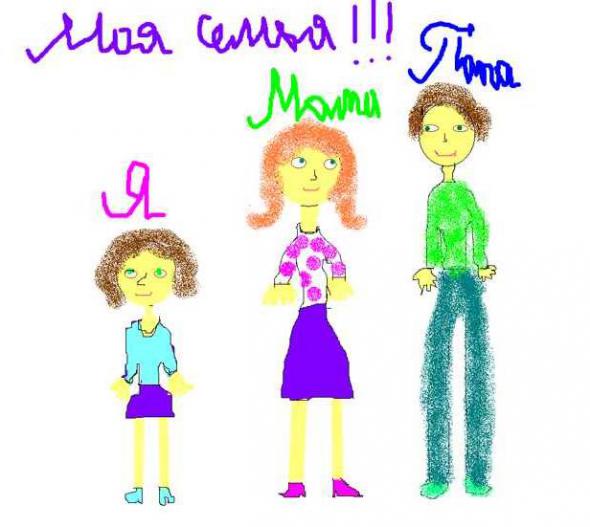 В произведении Юрия Куранова «Тепло родного очага» так раскрывается понятие «семья»: семь — я. То есть я повторен в детях моих семь раз
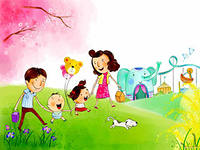 Семья - это и школа любви, и школа нравственности, источник наших самых сокровенных ценностей.
Может ли существовать идеальная семья? Как она должна выглядеть? Чтобы сделать семью школой любви, важно отыскать истинные семейные ценности
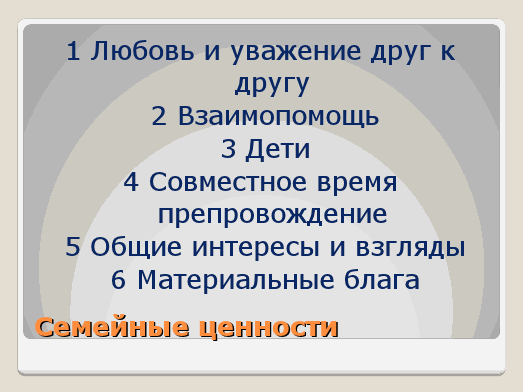 Семья и семейные ценности – это важнейший фундамент, на котором строится жизнь любого человека.
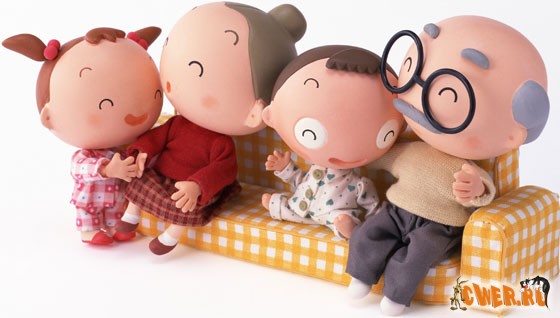 Что может быть семьи дороже?Теплом встречает отчий дом,Здесь ждут тебя всегда с любовью,И провожают в путь с добром!Отец и мать, и дети дружноСидят за праздничным столом,И вместе им совсем не скучно,А интересно впятером.Малыш для старших как любимец,Родители - во всем мудрей,Любимый папа - друг, кормилец,А мама ближе всех, родней.Любите! И цените счастье!Оно рождается в семье,Что может быть ее дорожеНа этой сказочной земле.
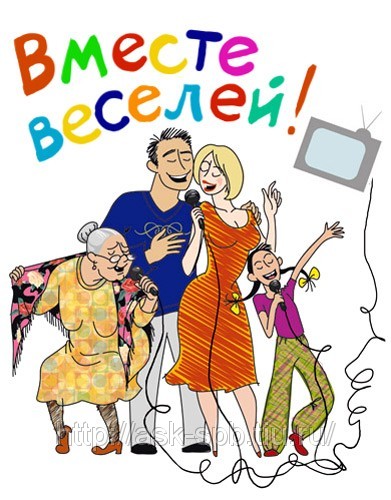 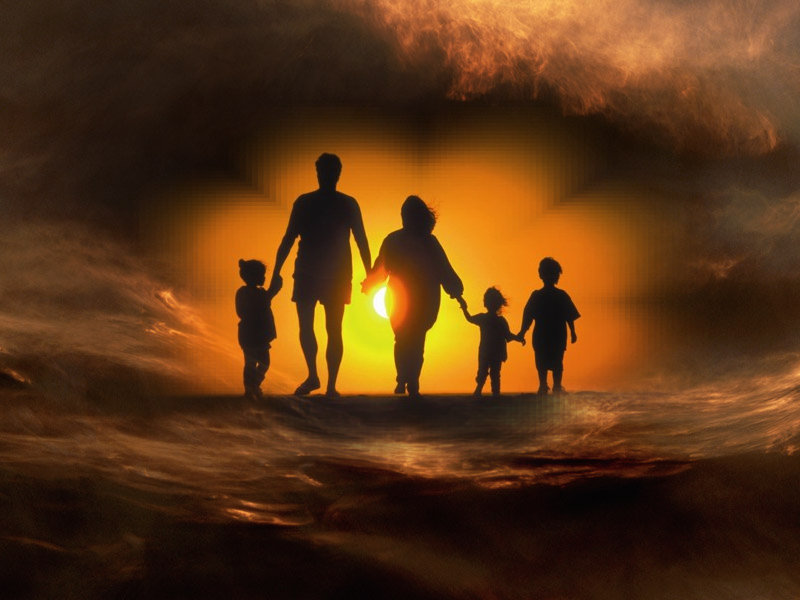 Берегите свою семью!